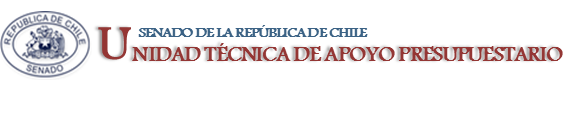 EJECUCIÓN ACUMULADA DE GASTOS PRESUPUESTARIOSAL MES DE JULIO DE 2018PARTIDA 24:MINISTERIO DE ENERGÍA
Valparaíso, septiembre 2018
EJECUCIÓN ACUMULADA DE GASTOS A JULIO DE 2018 PARTIDA 24 MINISTERIO DE ENERGÍA
Principales hallazgos

La Ejecución del Ministerio, del mes de julio ascendió a $82.661 millones, es decir, un 59% respecto de la ley vigente.

En la Subsecretaría de Energía se observó que la asignación “Prospectiva y Política Energética y Desarrollo Sustentable”, presentó un 90% de gasto, con $853  millones. La transferencia a la Empresa Nacional de Petróleo ejecutó un 34% sus recursos con desembolsos por $19.834 millones.

El programa presupuestario “Apoyo al Desarrollo de Energías Renovables No Convencionales”, con recursos vigentes por $5.109 millones, ejecutó a julio, un 63% de sus recursos.

La Aplicación Programa Energización Rural y Social, con recursos aprobados por $872 millones, presentó un avance presupuestario de un 2%.

La transferencia corriente para la Aplicación Plan de Acción de Eficiencia Energética, con recursos aprobados por $10.098 millones, ejecutó un 81% sus recursos, con un gasto total de $7.282 millones. En esta asignación se observa una disminución del presupuesto vigente por $1.127 millones.

Las Iniciativas de Inversión de la Comisión Chilena de Energía Nuclear, con recursos disponibles por $964 millones, presentaron ejecución presupuestaria a julio de 2018, de un 3%.
2
COMPORTAMIENTO DE LA EJECUCIÓN ACUMULADA DE GASTOS A JULIO DE 2018 PARTIDA 24 MINISTERIO DE ENERGÍA
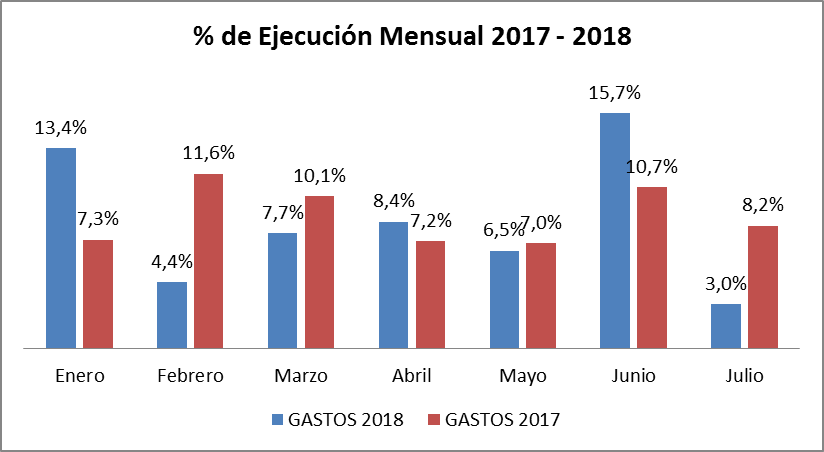 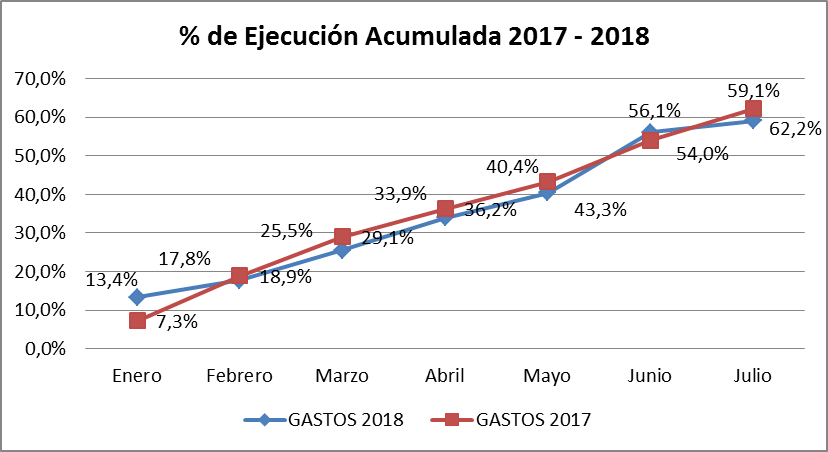 3
EJECUCIÓN ACUMULADA DE GASTOS A JULIO DE 2018 PARTIDA 24 MINISTERIO DE ENERGÍA
en miles de pesos de 2018
Fuente: Elaboración propia en base  a Informes de ejecución presupuestaria mensual de DIPRES
4
EJECUCIÓN ACUMULADA DE GASTOS A JULIO DE 2018 PARTIDA 24 RESUMEN POR CAPÍTULOS
en miles de pesos de 2018
Fuente: Elaboración propia en base  a informes de ejecución presupuestaria mensual de DIPRES
5
EJECUCIÓN ACUMULADA DE GASTOS A JULIO DE 2018 PARTIDA 24. CAPÍTULO 01. PROGRAMA 01:  SUBSECRETARÍA DE ENERGÍA
en miles de pesos de 2018
Fuente: Elaboración propia en base  a Informes de ejecución presupuestaria mensual de DIPRES
6
EJECUCIÓN ACUMULADA DE GASTOS A JULIO DE 2018 PARTIDA 24. CAPÍTULO 01. PROGRAMA 03:  APOYO AL DESARROLLO DE ENERGÍAS RENOVABLES NO CONVENCIONALES
en miles de pesos de 2018
Fuente: Elaboración propia en base  a Informes de ejecución presupuestaria mensual de DIPRES
7
EJECUCIÓN ACUMULADA DE GASTOS A JULIO DE 2018 PARTIDA 24. CAPÍTULO 01. PROGRAMA 04:  PROGRAMA ENERGIZACIÓN RURAL Y SOCIAL
en miles de pesos de 2018
Fuente: Elaboración propia en base  a Informes de ejecución presupuestaria mensual de DIPRES
8
EJECUCIÓN ACUMULADA DE GASTOS A JULIO DE 2018 PARTIDA 24. CAPÍTULO 01. PROGRAMA 05:  PLAN DE ACCIÓN DE EFICIENCIA ENERGÉTICA
en miles de pesos de 2018
Fuente: Elaboración propia en base  a Informes de ejecución presupuestaria mensual de DIPRES
9
EJECUCIÓN ACUMULADA DE GASTOS A JULIO DE 2018 PARTIDA 24. CAPÍTULO 02. PROGRAMA 01:  COMISIÓN NACIONAL DE ENERGÍA
en miles de pesos de 2018
Fuente: Elaboración propia en base  a Informes de ejecución presupuestaria mensual de DIPRES
10
EJECUCIÓN ACUMULADA DE GASTOS A JULIO DE 2018 PARTIDA 24. CAPÍTULO 03. PROGRAMA 01:  COMISIÓN CHILENA DE ENERGÍA NUCLEAR
en miles de pesos de 2018
Fuente: Elaboración propia en base  a Informes de ejecución presupuestaria mensual de DIPRES
11
EJECUCIÓN ACUMULADA DE GASTOS A JULIO DE 2018 PARTIDA 24. CAPÍTULO 04. PROGRAMA 01:  SUPERINTENDENCIA DE ELECTRICIDAD Y COMBUSTIBLES
en miles de pesos de 2018
Fuente: Elaboración propia en base  a Informes de ejecución presupuestaria mensual de DIPRES
12